Multitemporal hyperspectral mapping of soil properties for spatially more complete maps
Kathrin J. Ward*1, Robert Milewski1, Thomas Schmid2, Sabine Chabrillat1,3


*Kathrin.ward@gfz-potsdam.de
1 Helmholtz Centre Potsdam, GFZ German Research Centre for Geosciences, Potsdam, Germany
2 CIEMAT - Centro Investigaciones Energéticas, Medioambientales Y Tecnológicas, Madrid, Spain,
3 Leibniz University Hannover, Institute of soil science, Hannover, Germany
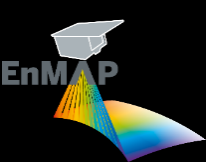 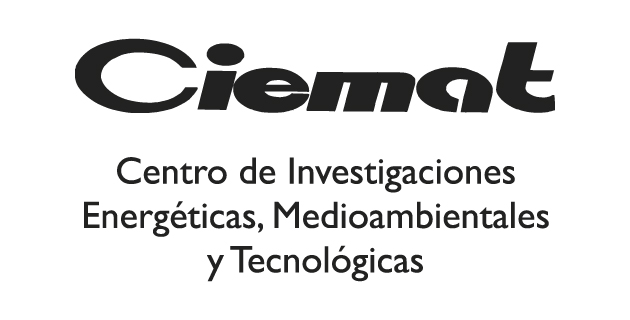 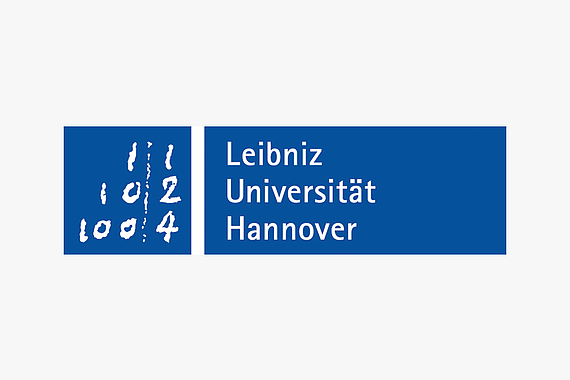 3rd Workshop on International Cooperation in Spaceborne Imaging Spectroscopy, ESA ESTEC, 13.-15.11.2024
Motivation
Soil degradation: reduction of soil organic carbon (SOC) content / soil erosion   climate change & food security
Regulations & policies to improve monitoring status of soils e.g. SDGs, 4p1000 & Soil Monitoring Law  research on monitoring of spatial/temporal changes of soils
Existing maps: not up-to-date, large effort, low temporal and spatial resolution
Preparation for upcoming hyperspectral missions (Copernicus CHIME and SBG)
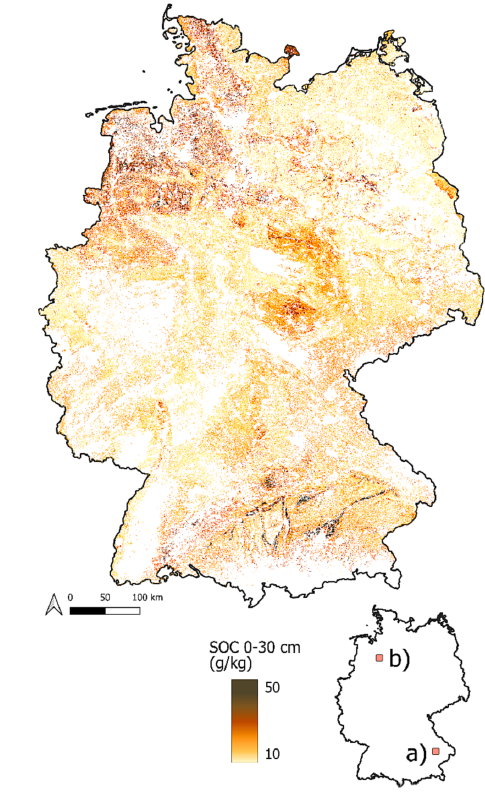 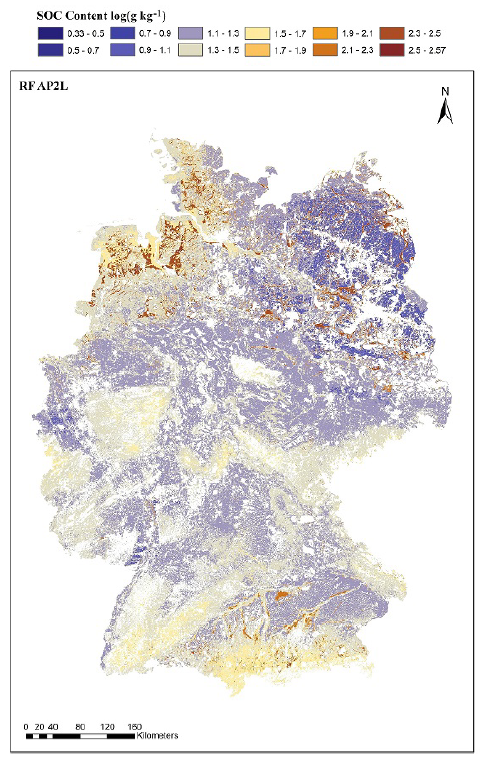 German soil inventory
30m grid, 2010-2017
RF using Landsat, DEM, distance
Best RMSE = 5.6 g/kg
German soil inventory + LUCAS
8x8km grid, 2010-2017
BRT, RF, SVR using environmental variables
Best RMSE = 21 g/kg
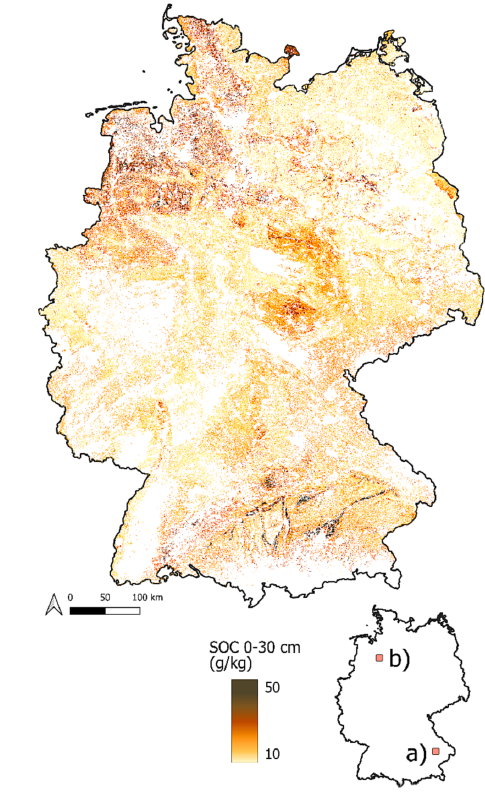 Broeg et al (2024) Thünen-Institut
Sakhaee A, et al (2022) Thünen-Institut
kathrin.ward@gfz-potsdam.de
2
[Speaker Notes: Our soils are essential for our lives and provide important ecosystem services  but threatened by degradation
EU proposed soil monitoring law (in framework of EU soil strategy for 2030)  RS clearly mentioned
Existing maps: mainly based on point infos  effort
CHIME: Development workflows for soil mapping / monitoring from spaceborne IS data; also for other soil properties unlike SOC that cannot be mapped with multispectral data

Static = update involves new data collection
Effort: extensive field sampling and lab analyses (costly)
LUCAS 14x14km]
Study site: Germany - Demmin
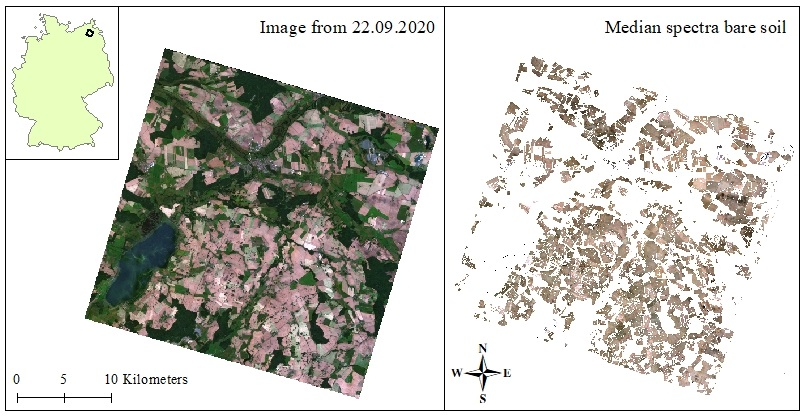 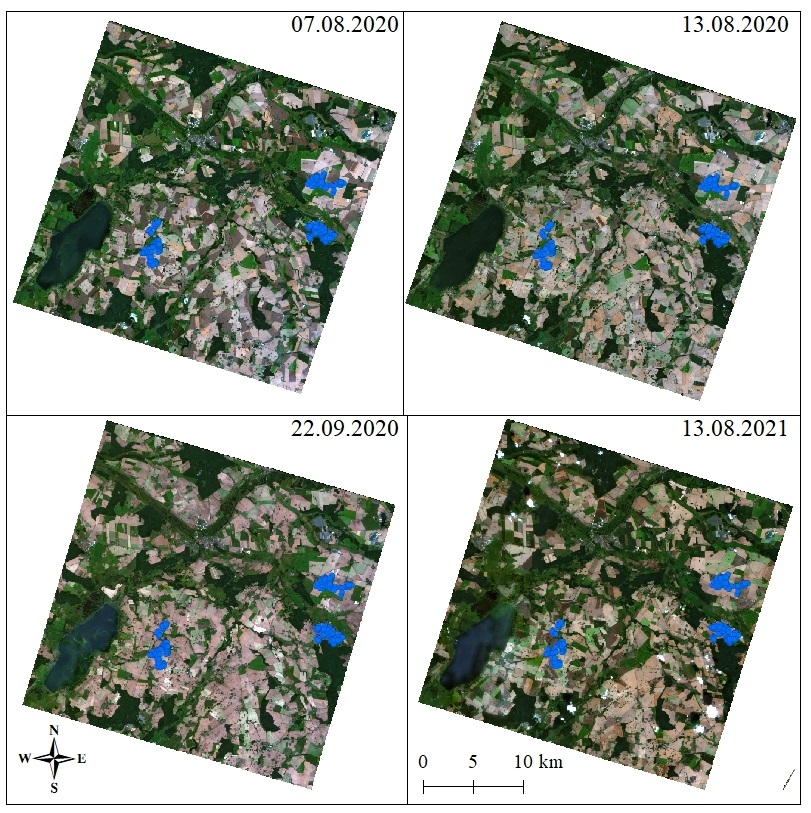 183 ground reference samples
SOC content
Four PRISMA images: cloud free, exposed soils
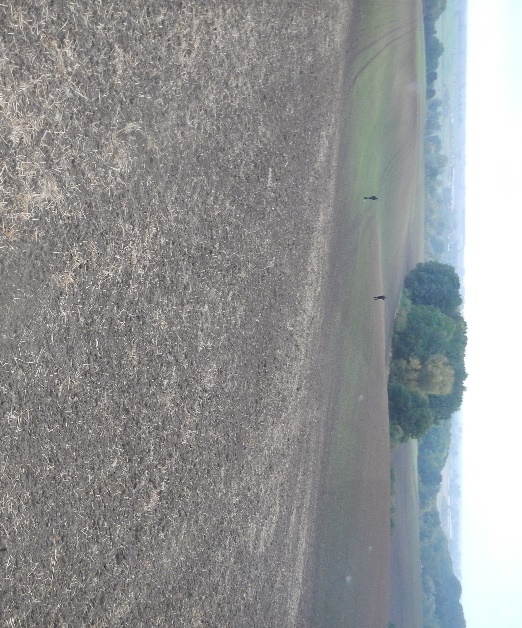 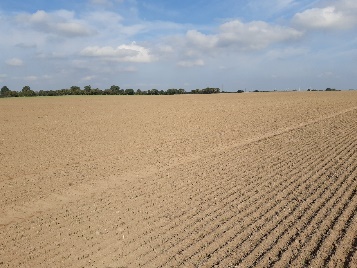 kathrin.ward@gfz-potsdam.de
3
[Speaker Notes: Area formed during ice age at Pleistozän (Weichseleiszeit)
Sandy soils ondulated terrain, large fields
Mainly winter wheats, corn and potatos 

Klassifikation nach FAO: Gleysols, Regosols, Podluvisols, Cambisols]
Study site: Spain - Camarena
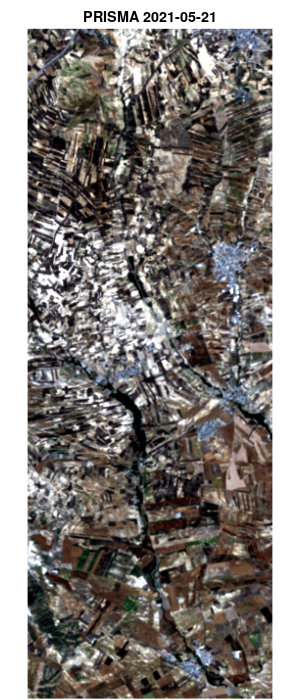 ~70 ground reference samples
Iron oxides, calcium carbonates, texture
Time series of cloud free hyperspectral acquisitions:
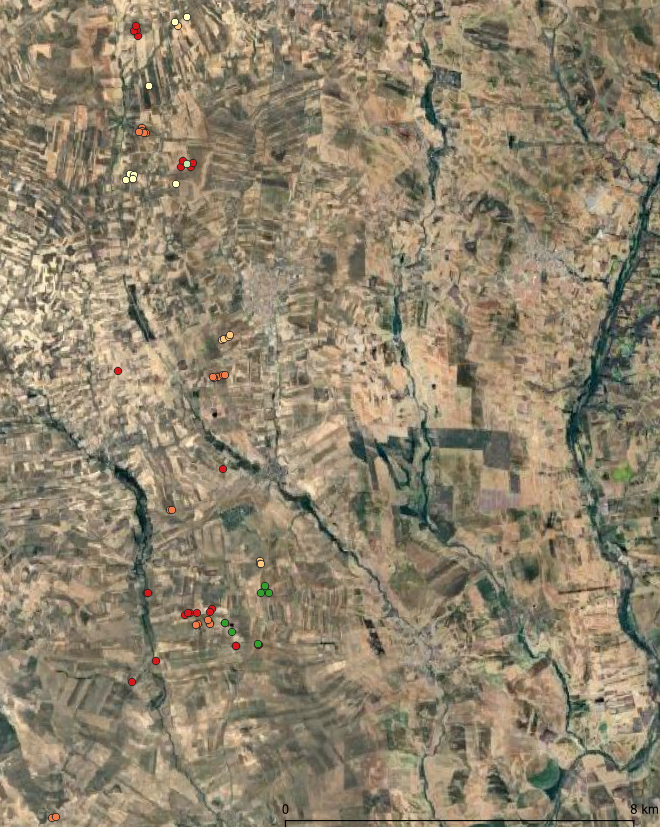 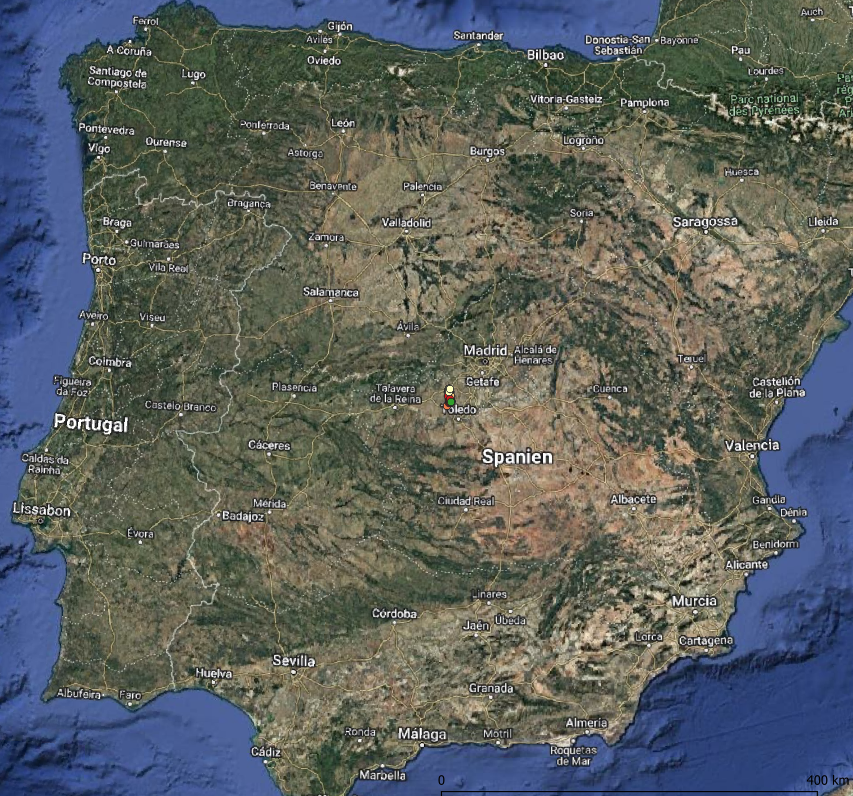 Map data: Google Satellite
Soil 
samples
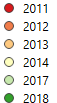 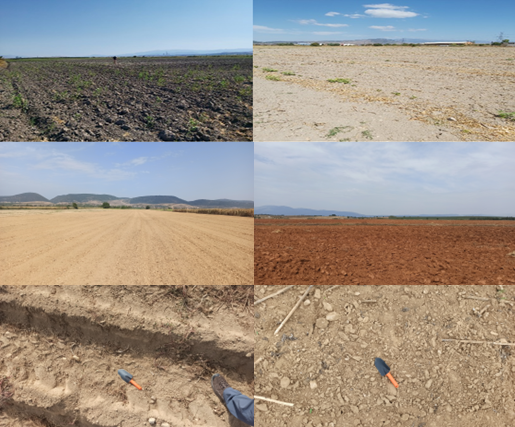 May 2021    –    Aug. 2024
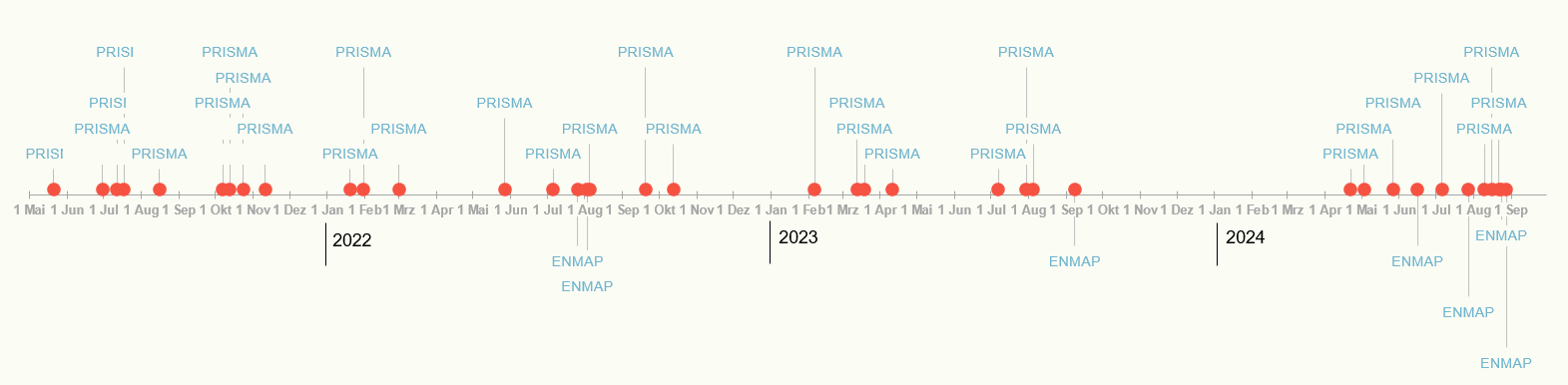 29 PRISMA
&
7 EnMAP
Photos: R. Milewski
kathrin.ward@gfz-potsdam.de
4
[Speaker Notes: vineyards, olive groves and rain-fed cereal crops
Dryer mediterrainean climate
Smaller fields, sometimes steep slopes]
Methods – bare soil maps
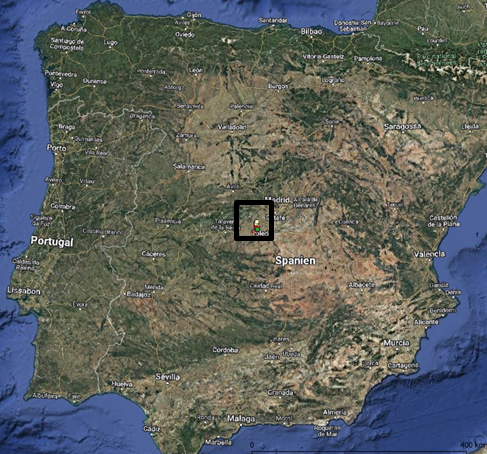 Spain - Camarena
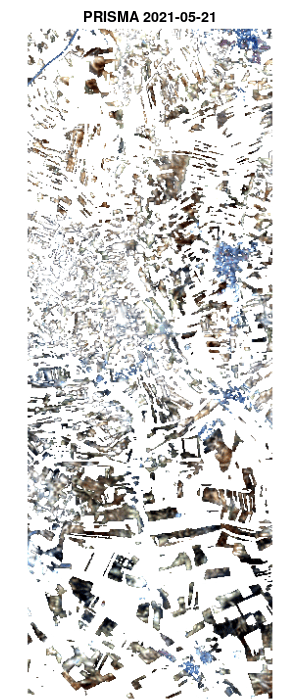 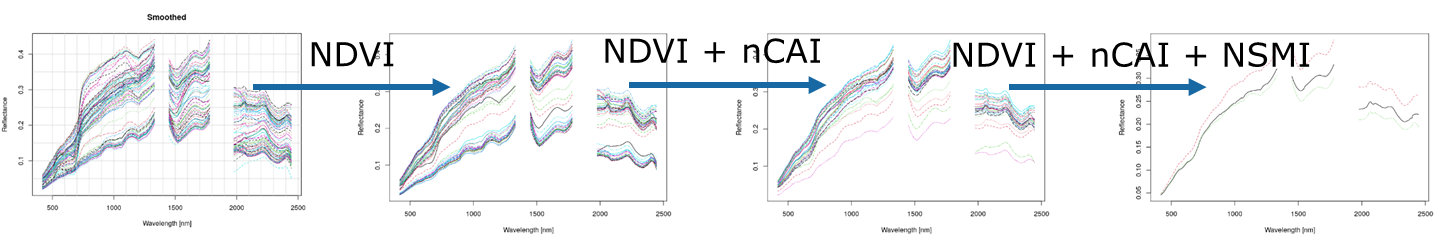 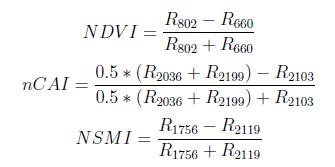 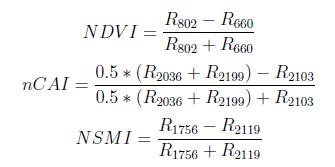 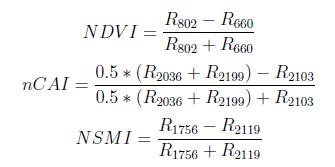 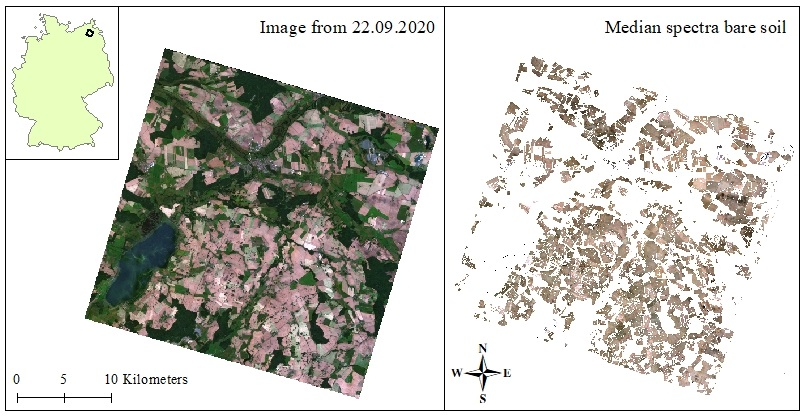 Spatially more complete maps
Germany - Demmin
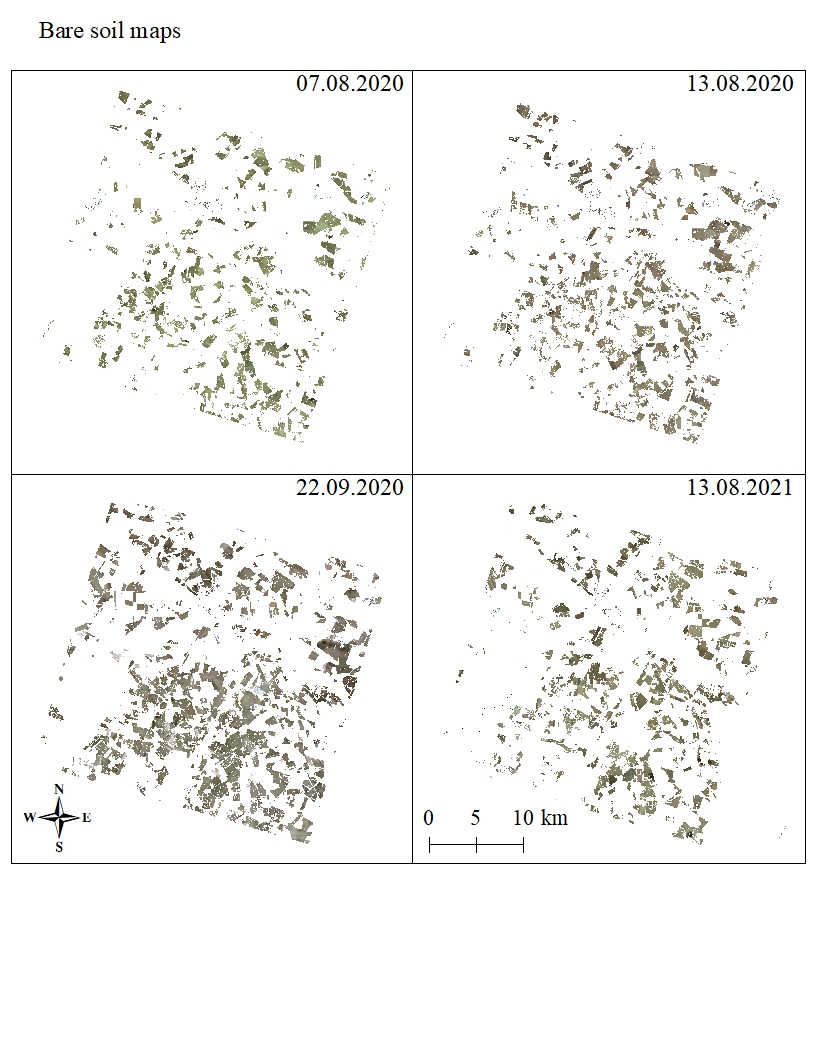 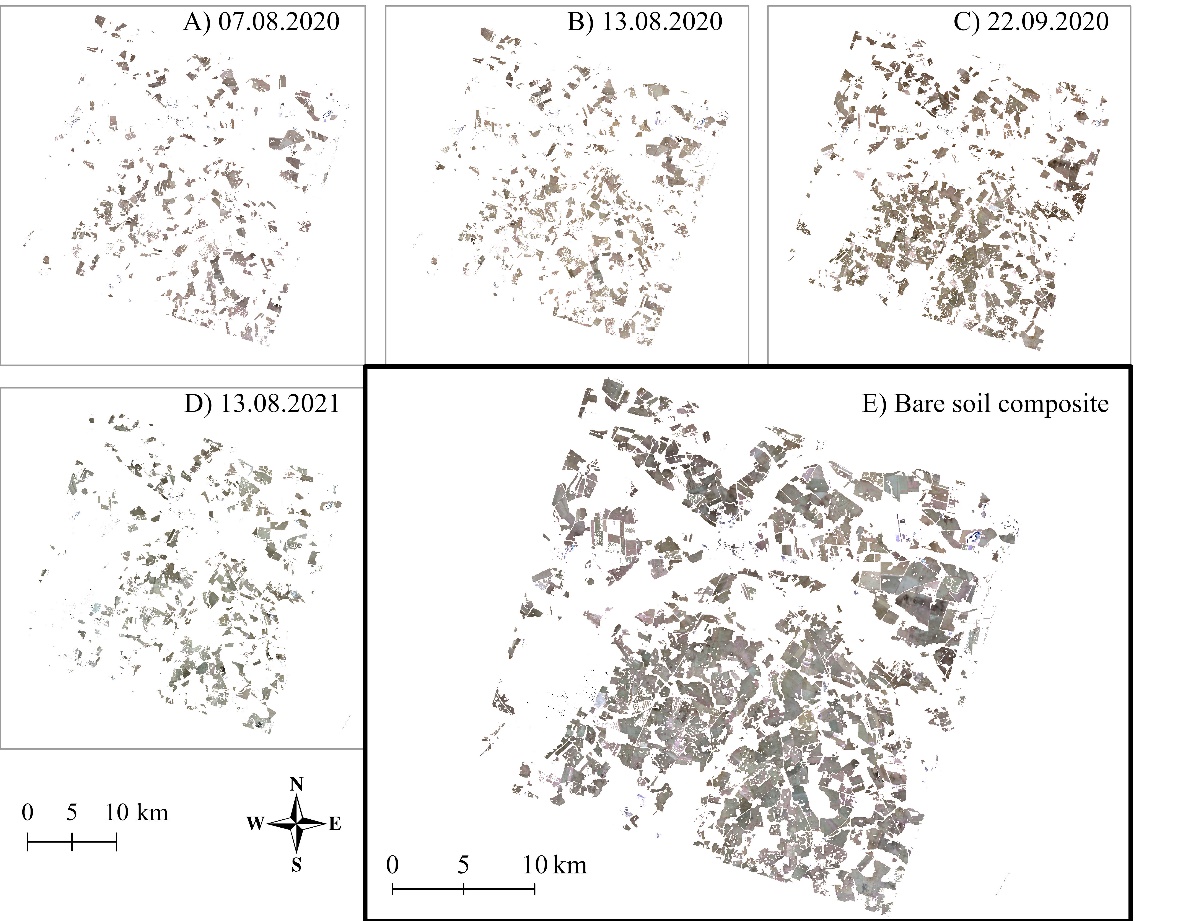 ?
?
kathrin.ward@gfz-potsdam.de
5
[Speaker Notes: Bare soil maps: GER: maninly late summer/autumn    Spain: mainly summer/autumn
Still not all fields are bare at same date
Benefitial to merge to obtain a multitemporal bare soil composite]
Methods - multitemporal composite workflows
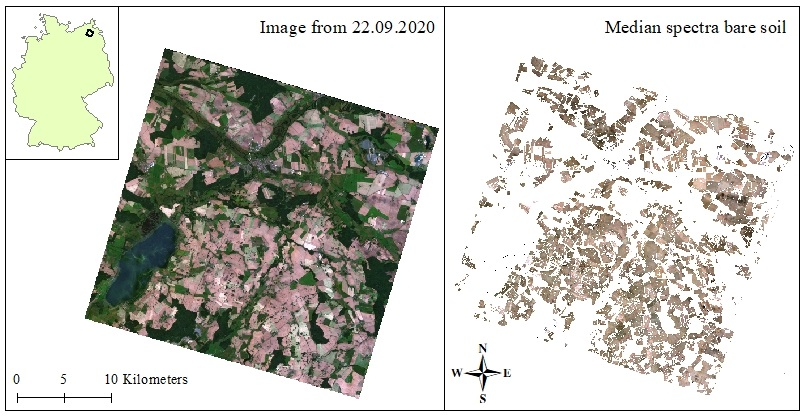 Germany - Demmin
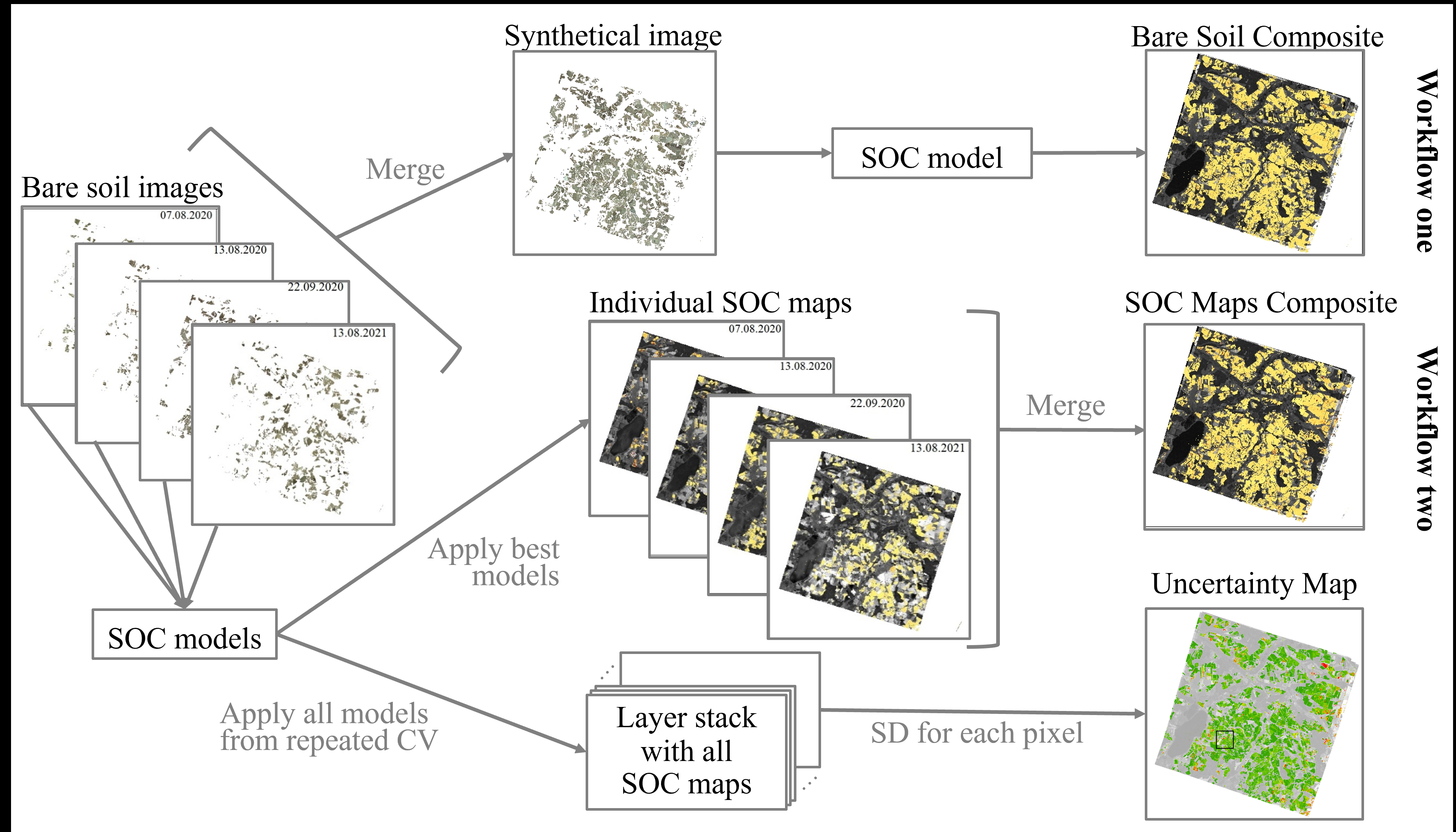 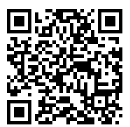 Ward et al. (2024). Estimating Soil Organic Carbon using multitemporal PRISMA imaging spectroscopy data. Geoderma, 450, 117025. https://doi.org/10.1016/j.geoderma.2024.117025
kathrin.ward@gfz-potsdam.de
6
Results
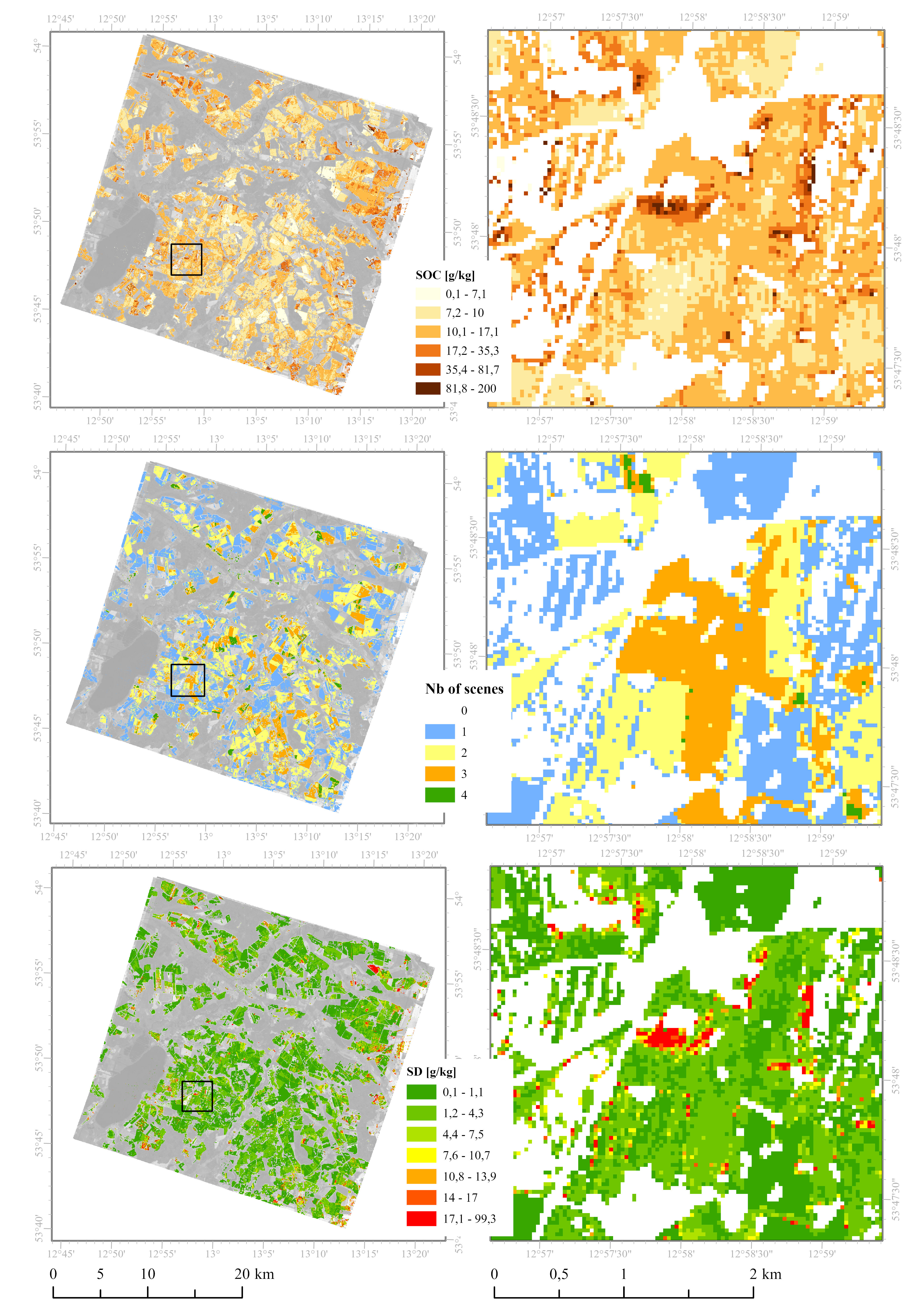 Germany – Demmin
SOC
R²=0.83, RMSE=5 g/kg, RPD=2.4
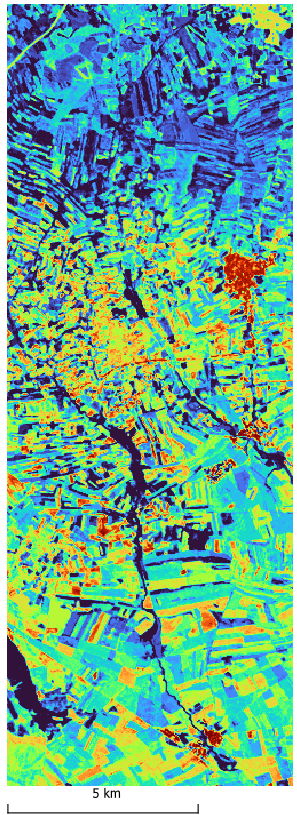 Spain – Camarena
Iron oxides, Calcium carbonates,….
Work in progress
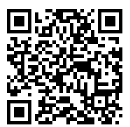 Frequency bare soil
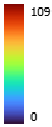 Ward et al. (2024). https://doi.org/10.1016/j.geoderma.2024.117025
kathrin.ward@gfz-potsdam.de
7
Conclusions
Germany – Demmin: 
Multitemporal hyperspectral workflows developed
Spatially more complete soil properties maps
High accuracies for SOC estimation using PRISMA data
Spain – Camarena
Other soil properties
How many dates should be included in a multitemporal analyses for spatially “complete“ maps?
How can sensors / scenes be homogenized?
Mapping of status quo 
Mapping of changes: long time-series, adequat ground reference
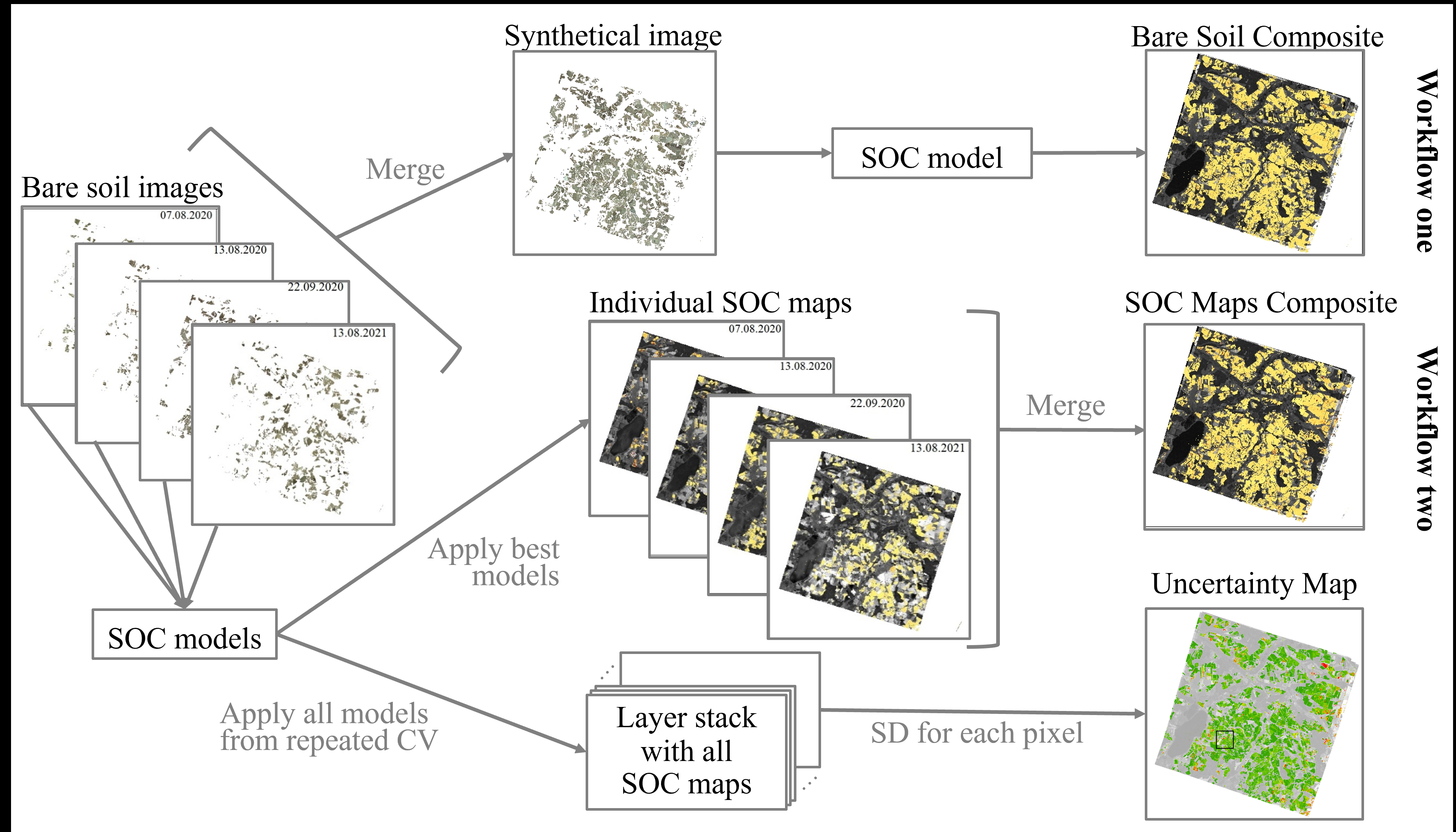 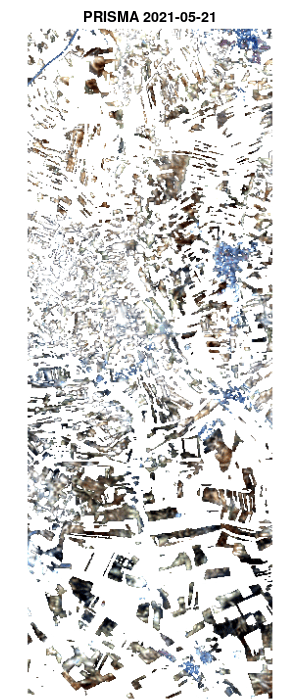 kathrin.ward@gfz-potsdam.de
8
[Speaker Notes: Mapping of status quo: assumption of relatively constant soil properties

Are there robust models that can handle the differences between the images?]
Thank you for your attention!
Dr. Kathrin J. Ward
Kathrin.ward@gfz-potsdam.de
Helmholtz Centre Potsdam, GFZ German Research Centre for Geosciences, Potsdam, Germany
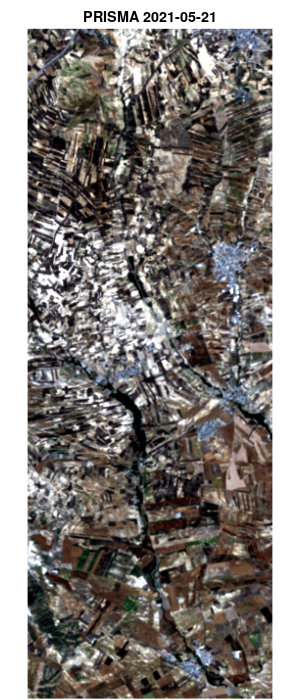 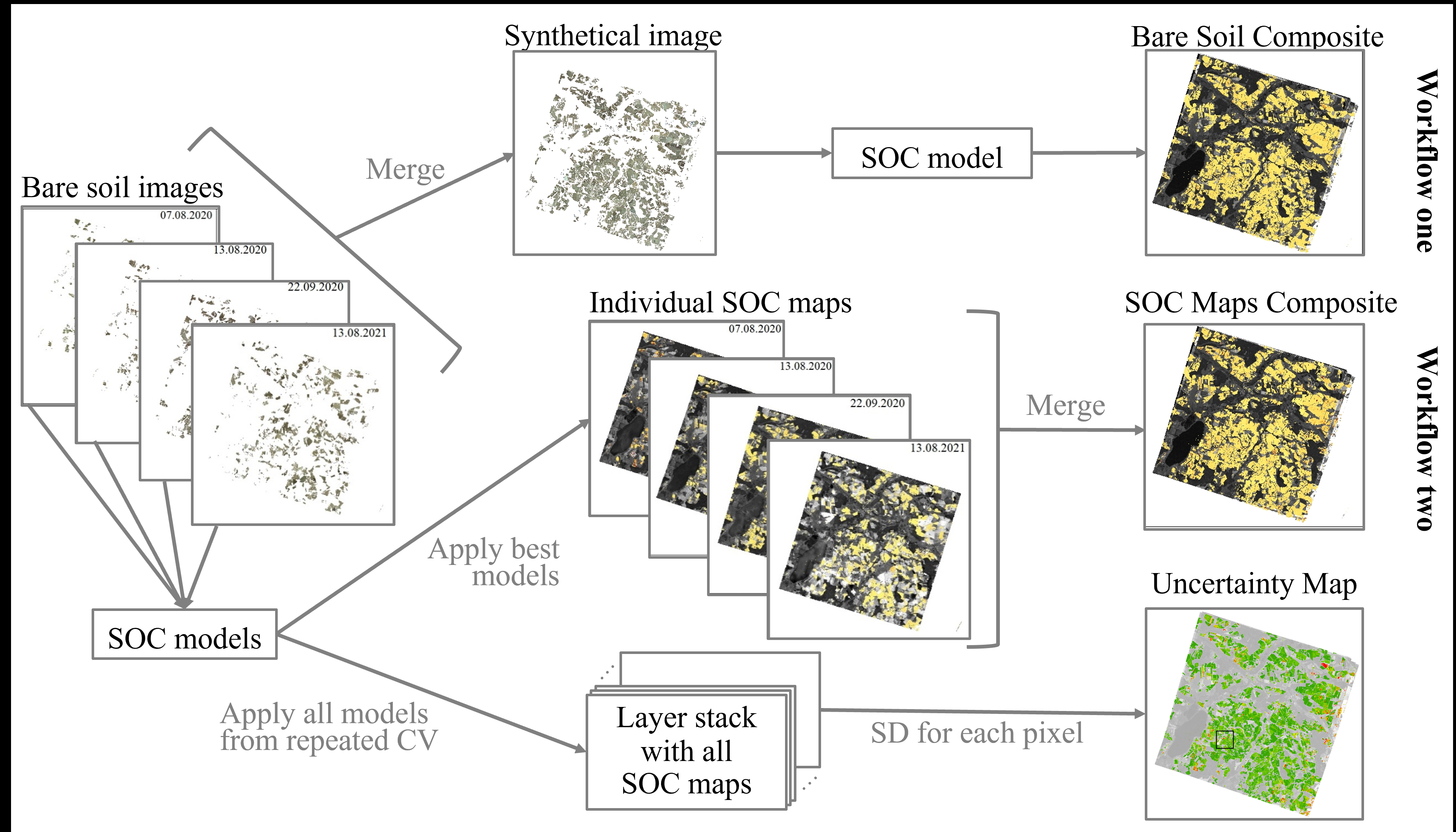 Multitemporal hyperspectral mapping of soil properties for spatially more complete maps
Acknowledgements:
Funded within the EnMAP science program under the German Space Agency at DLR with resources from the German Federal Ministry for Economic Affairs and Climate Action
PRISMA Product - ©ASI - Agenzia Spaziale Italiana - (2020-2024). All rights reserved
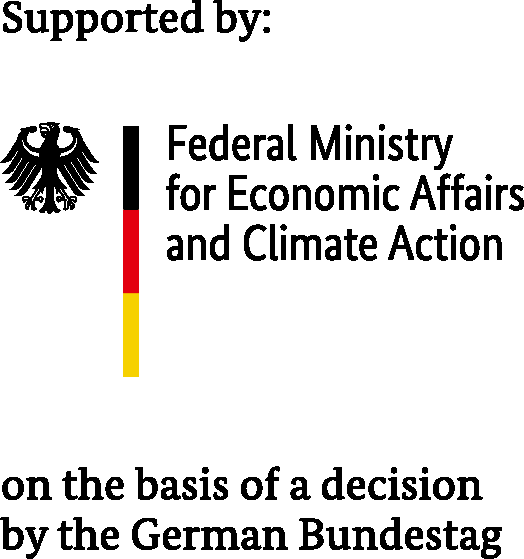 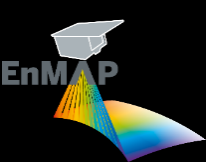 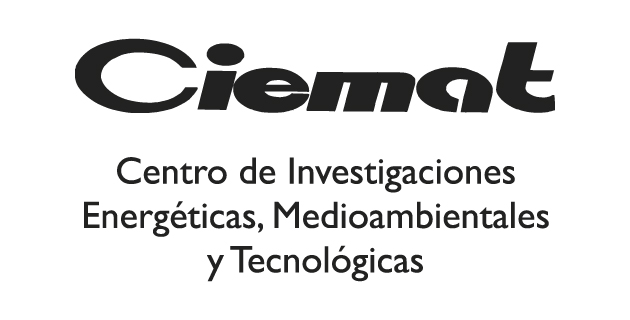 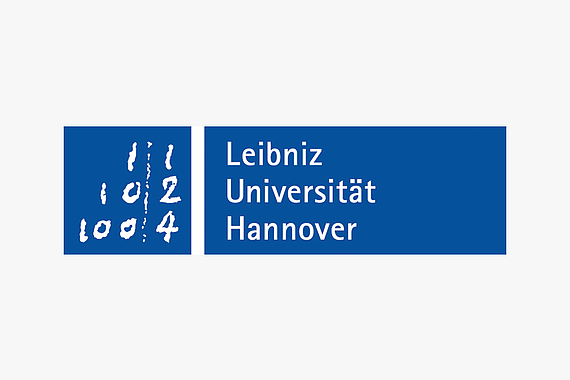 3rd Workshop on International Cooperation in Spaceborne Imaging Spectroscopy, ESA ESTEC, 13.-15.11.2024
Spectral feature analyses / indices
Germany – Demmin
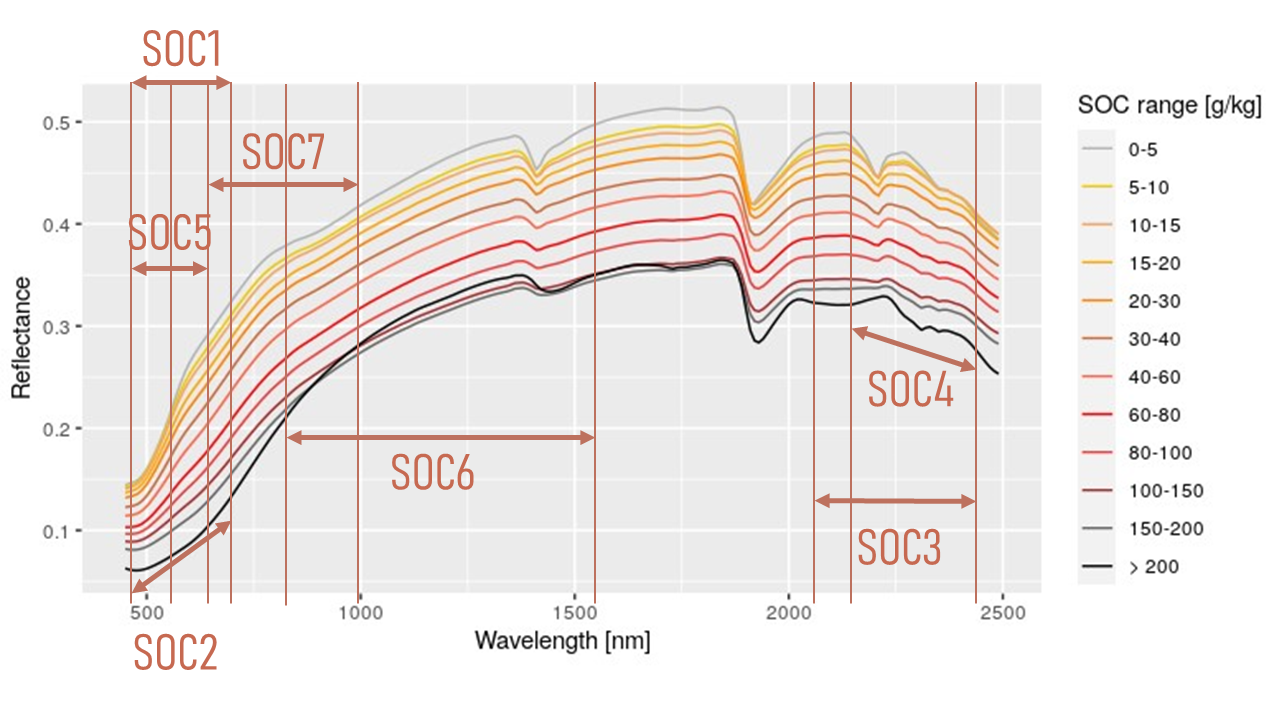 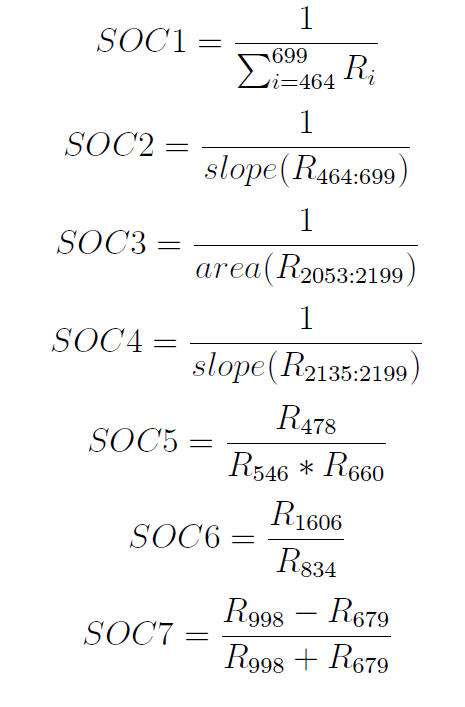 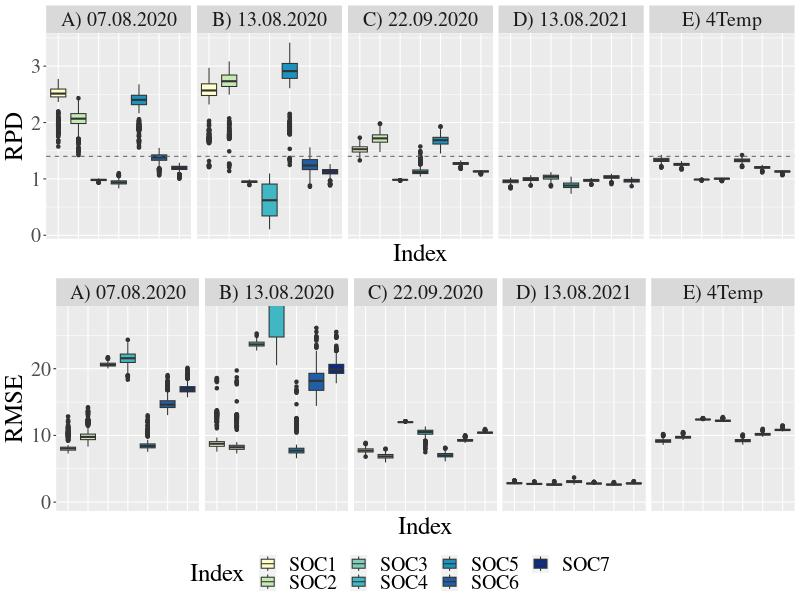 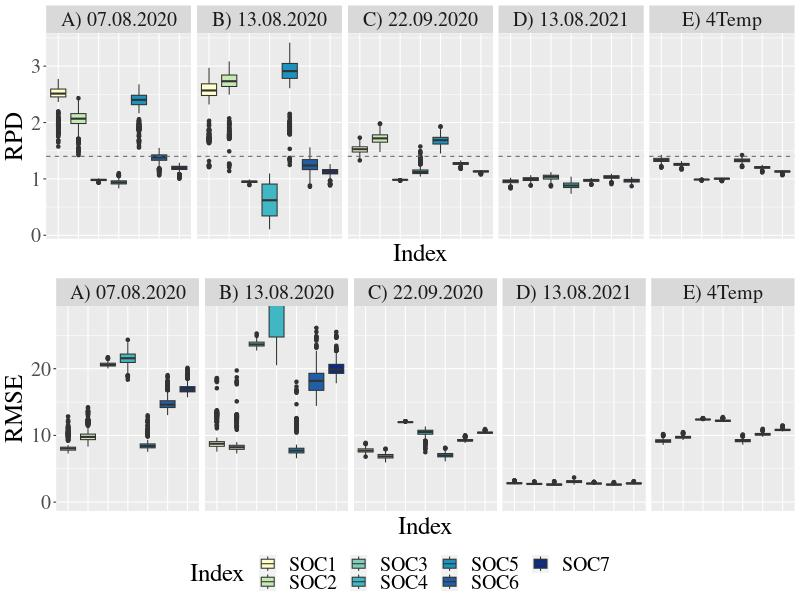 kathrin.ward@gfz-potsdam.de
10